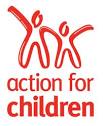 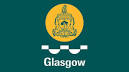 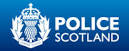 Intervention: 
Evidence and Impact
Empowering young people to make                                                positive changes in their lives
Intervention
Targeting Young People Aged 12-18  Involved In OCGs Or At Risk of OC Involvement and Diverting them from Career Criminality
“Lyons crime clan feeling the heat”  
NINE members of the notorious Lyons crime clan have jetted to Barbados
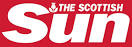 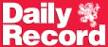 Daniel brothers top Scotland's underworld rich list
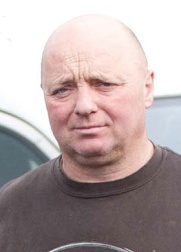 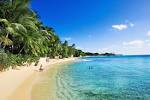 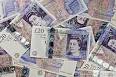 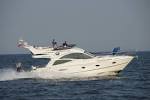 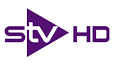 Scotland’s Drug Mansion
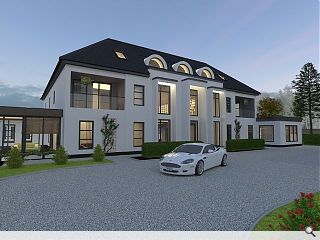 OC Group Network
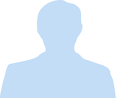 Head
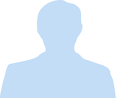 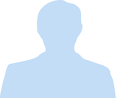 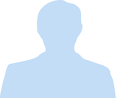 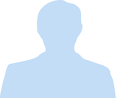 Taxi Firms/Drugs/Scrap Metal/Counterfeit Goods/Murder/Extortion/Guns/Trafficking
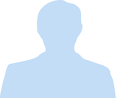 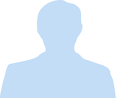 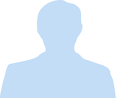 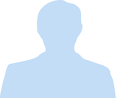 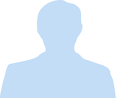 Lieutenants/Enforcers
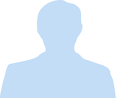 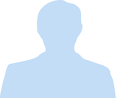 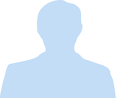 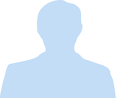 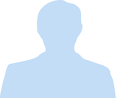 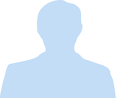 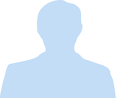 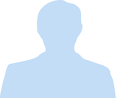 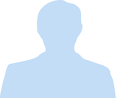 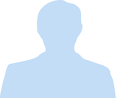 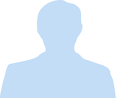 Direct Community Suppliers (aged 22-30 years)
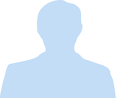 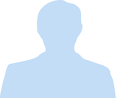 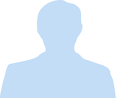 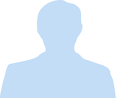 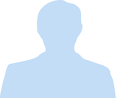 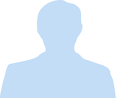 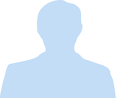 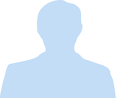 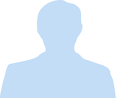 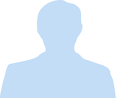 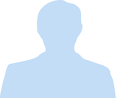 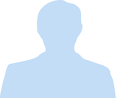 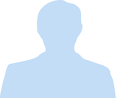 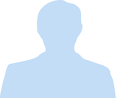 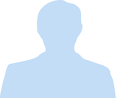 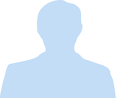 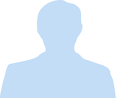 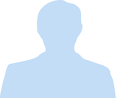 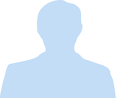 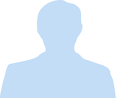 Street Dealers/Runners (primarily aged 14-18 years)
Context
Innovative partnership with Police Scotland and GCC Social Work
Possil and Govan – recruiting OCGs, temperature high, community concerns 
Intelligence-led targeting
Young people involved in or at-risk of involvement in Organised Crime
Everything tried previously had failed
Perennial non-engagers
Joint Plan
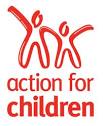 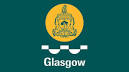 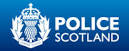 Shared intelligence
Headhunted staff with OGC understanding
Individual and group dynamics
Bespoke Action Plan for each individual
How and where we targeted them
Who could be approached in their network
Who could be a barrier
Workers matched with particular individuals
Engage at peak offending times
Stabilise and engage in the programme
Journey of Change
FUTURE
BEFORE
DURING
Intelligence-led targeting
Assertive outreach
Matching to Peer Mentor
Assessment 
Relationship building
Family Support
Clear Future Goal
Ongoing Support & Training
Long-term tracking & evaluation
Peer Mentoring
Goal Setting and Action Planning
Holistic Support – health, life skills
Cognitive Behaviour Modules
PX2 Motivational Programme
Personal Development
Conflict Resolution
Employability Training Awards
Sports Coaching Course
Retain & Progress
Target & Engage
SUSTAINED CHANGE
Stabilise & Equip
Action Planning
Journey of Change
BEFORE
Existing cohort of 18 young people 
80% aged 16 – 18 years 
Youngest is 13 years of age
93% previous social work involvement
31% known to social work since birth
50% previous history of care/kinship care
43% previous period of secure care
87% pro-criminal family
100% disengaged from education/refused to attend school
100% known to Police
Journey of Change
DURING
100% matched to a Peer Mentor/positive role model
100% agreed a bespoke Action Plan 
75% consistent contact & regular engagement with Intervention service
62% engaged in pro-social activities/training and employability with clear future goal
100% involved in or being groomed by OCG
95% drug misusers
81% distributing & selling OC products incl drugs
75% at risk of secure care or custodial sentence
31% with siblings involved in OC/pro-criminal 
56% parents in custody, addict or dead
Journey of Change
FUTURE
75% stabilised and no new offences 
2 young people continuing to offend – but now intermittent & reduced frequency/seriousness, on the periphery of OC (opportunistic offending) 
One young person in secure care
One young person in Polmont YOI

AIM – 	Ongoing Support and Training 
          	Long-term Tracking and Evaluation
SUSTAINED CHANGE
“Zoe”: Female Aged 17
Context:
Social Work involved pre-12 years of age
Mother currently in custody (intent to supply)
Pro criminal family connected to one of Scotland’s premier OCGs
Role Model:
Sister aged 20 years – a high profile drug dealer
Perceived as having complete protection from OCG
“Zoe” identified as ‘leader’ amongst her peers
OCGs:
Lined up as sister’s replacement (minimal disruption)
Home raided by Police Scotland
“Zoe” arrested for dealing – had £2,400 in cash
Out of control generally; organised younger runners
“Zoe”: Her Journey
Multi Agency Plan:
Targeted through Social Worker
1:1 work with female worker and Peer Mentor
Introduced gradually to group work  
Re-engaged with education/training
Outcomes to Date:
96% programme engagement rate 
No new convictions or charges
Completed six week personal development course
Gained Duke of Edinburgh, Saltire & ASDAN Awards
Successful paid work placement as Youth Worker
Future:
Identified for Community Jobs Scotland Post with AfC
Ambition to be a Peer Mentor/Youth Worker
Impact
Service embedded & local credibility established 
Young people stabilised with clear future plan
Multi Agency data sharing, protocols & operational guidance in place
Edinburgh University Evaluation – initial findings show that Intervention is achieving:
Disassociation from offenders/OCGs
Positive role models
Sense of direction/self-awareness
Diversion, engagement & positive activity
Transferable Model – potential service roll-out